ČESKÁ ZEMĚDĚLSKÁ UNIVERZITA V PRAZE 
FAKULTA ŽIVOTNÍHO PROSTŘEDÍ KATEDRA APLIKOVANÉ EKOLOGIE
Bakalářská práce
Autor práce:
Jana Semínová
Vedoucí práce:
doc. Ing. Vlastimil Altmann Ph.D.
ELEKTROODPADY A JEJICH 
DOPAD NA ŽIVOTNÍ PROSTŘEDÍ
CÍL PRÁCE:


Analýza příčin a důsledků nadměrné produkce elektroodpadů na životní prostředí a možnost jeho zpracování.
Cíl č. 1


Zmapovat všeobecný rozhled obyvatel o elektroodpadech.
Obyvatelé příliš velký rozhled o elektroodpadech nemají.
Cíl č. 2


Zjistit, zda obyvatelé znají dopad elektroodpadů na životní prostředí.
Většina obyvatel si je vědoma jaký mají elektroodpady dopad
na životní prostředí.
Cíl č. 3


Zjistit, zda obyvatelé znají příčiny nadměrné produkce elektroodpadů.
Většina dotazovaných se domnívá, že životnost elektrospotřebičů
je záměrně snížena, aby spotřebitelé kupovali stále více nových
výrobků.
Cíl č. 4


Zmapovat informovanost obyvatel o možnostech zpracování elektroodpadů.
Obyvatelé ví, že se elektroodpad dá ještě dále zpracovávat,
ale už méně, kam ho mohou vyhodit nebo kde tyto informace
zjistit.
Cíl č. 5


Vytvořit informační brožuru pro obyvatelstvo.
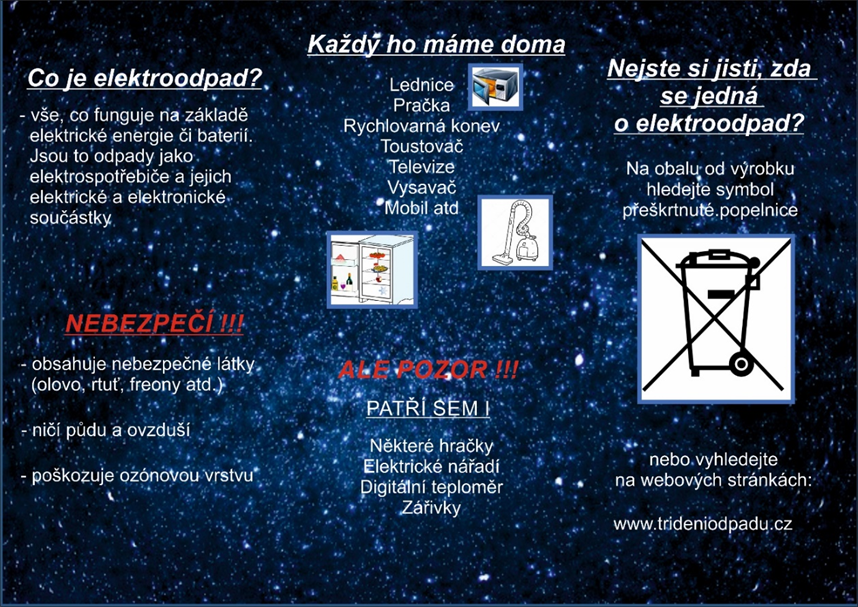 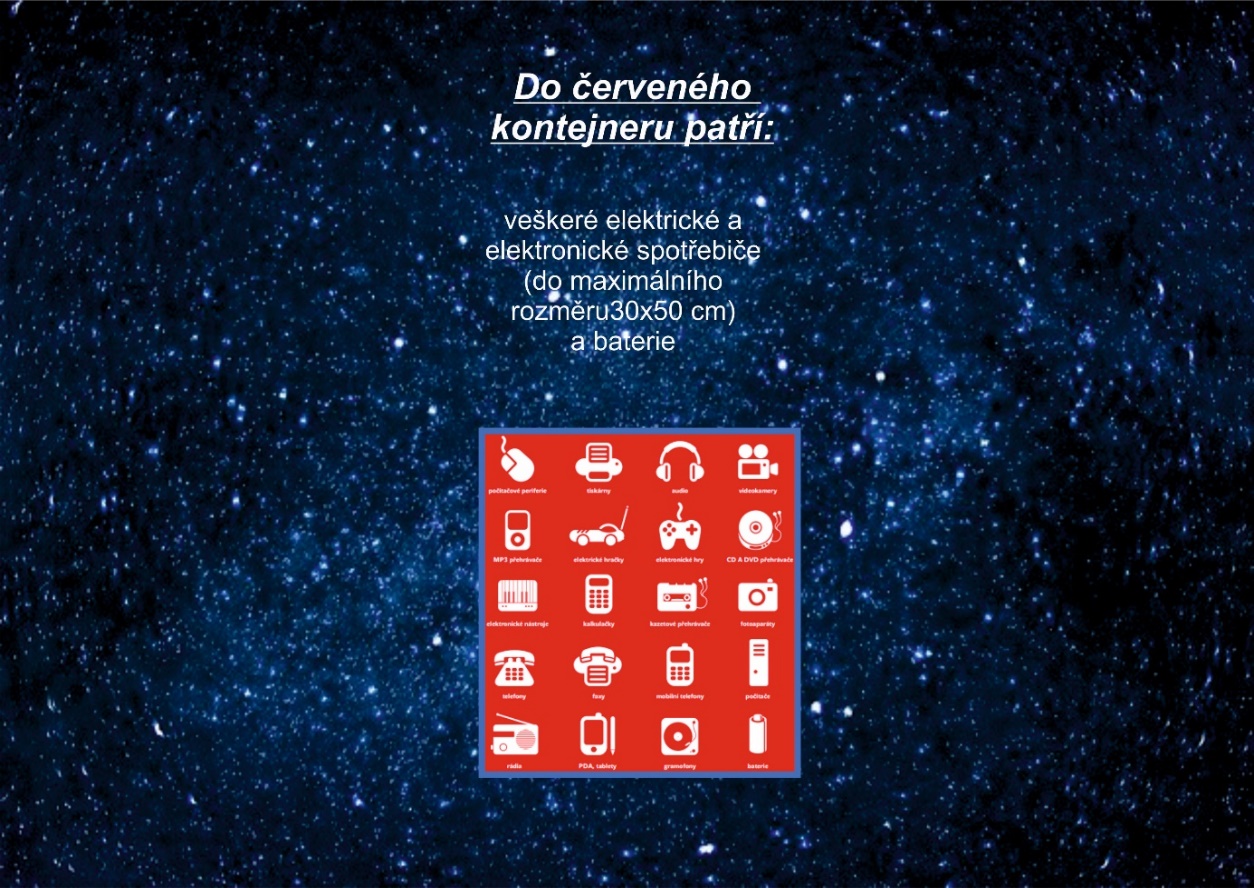 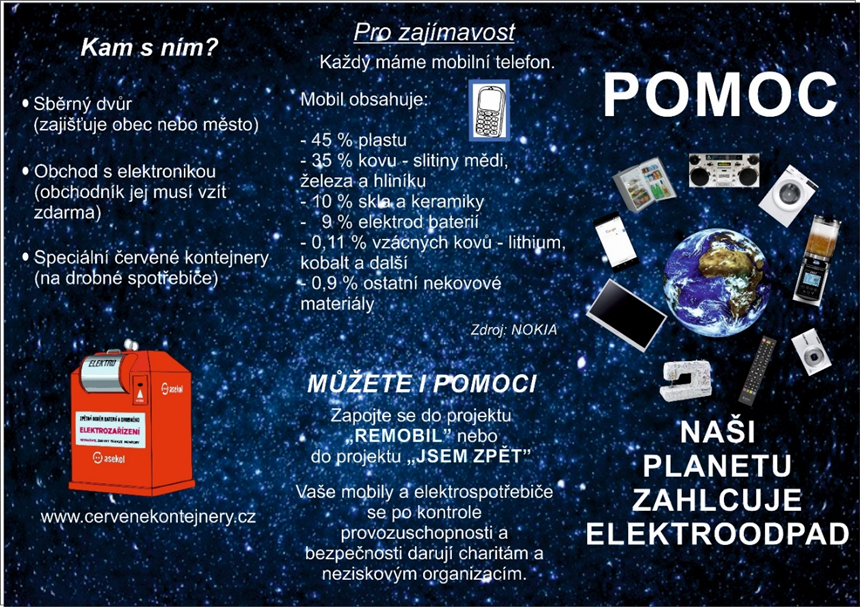 DĚKUJI ZA POZORNOST